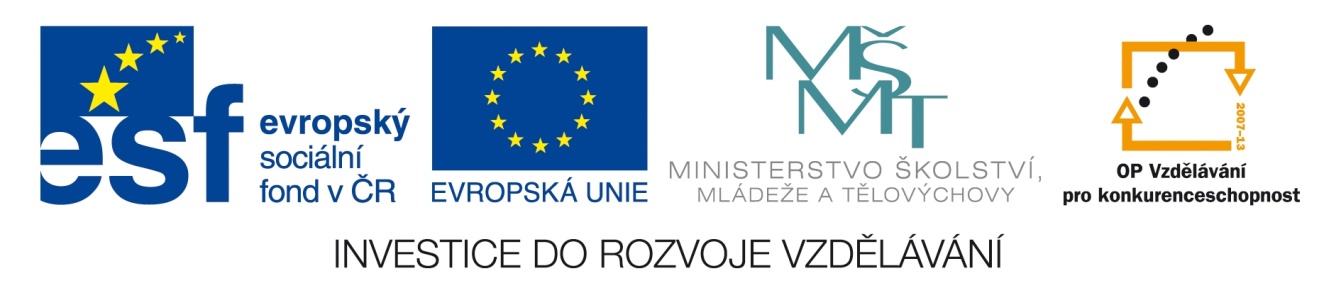 Registrační číslo projektu: CZ.1.07/1.1.38/02.0025
Název projektu: Modernizace výuky na ZŠ Slušovice, Fryšták, Kašava a Velehrad
Tento projekt je spolufinancován z Evropského sociálního fondu a státního rozpočtu České republiky.
ČINNOST TEKOUCÍ VODY
Př_148_Geologie_Vnitřní geologické děje
Autor: Mgr. Jiří Sukaný
Škola: Základní škola Velehrad, okres Uherské Hradiště, příspěvková organizace
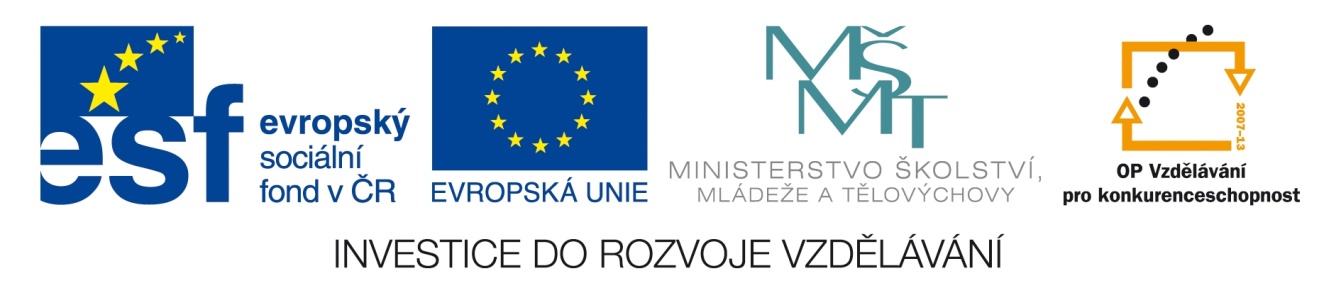 Anotace:
Digitální učební materiál je určen pro  seznámení, rozšíření, upevňování o geologických dějích.
 Materiál rozvíjí, podporuje, vysvětluje znalosti o činnosti tekoucí vody
 Je určen pro předmět přírodopis 9. ročník
 Tento materiál vznikl ze zápisu autora jako doplňující materiál k učebnici: Černík, V., Martinec, Z., Vítek, J.,  Přírodopis 4 pro 9. ročník základní školy a nižší ročníky víceletých gymnázií, Bělehradská 47, 120 00 Praha 2: SPN, 1998, ISBN 80-7235-044-7
Činnost tekoucí vody
Činnost rušivá – vymílání (eroze) a odnos (denudace)
Činnost tvořivá – vznik naplavenin – vrstvy usazených úlomků hornin

Odtok vody na zemském povrchu plošný nebo soustředěný
Plošný odtok = ron
po přívalovém dešti se voda nestíhá vsakovat a odtéká povrchově
vede k erozi půdy
vznikají ronové  rýhy
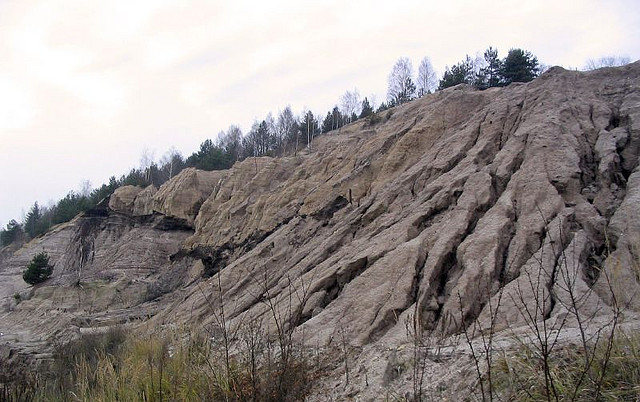 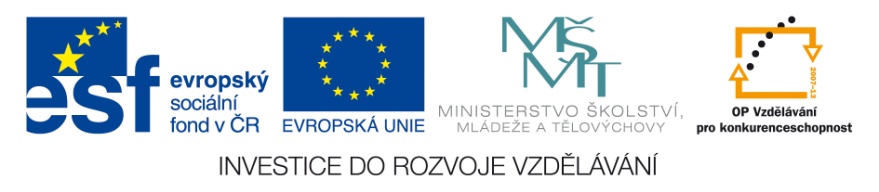 Soustředěný odtok – vodní tok, potok, řeka
Horní tok
větší spád a víc energie
převládá hloubková a boční eroze  a odnos materiálu
balvanité dno
vodopády, peřeje
obří hrnce
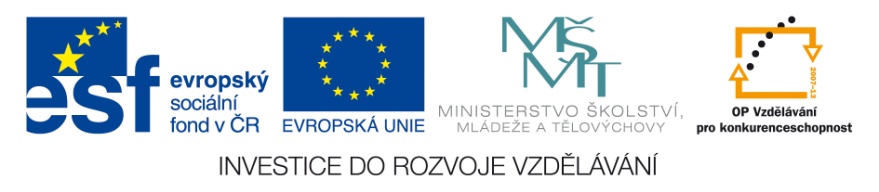 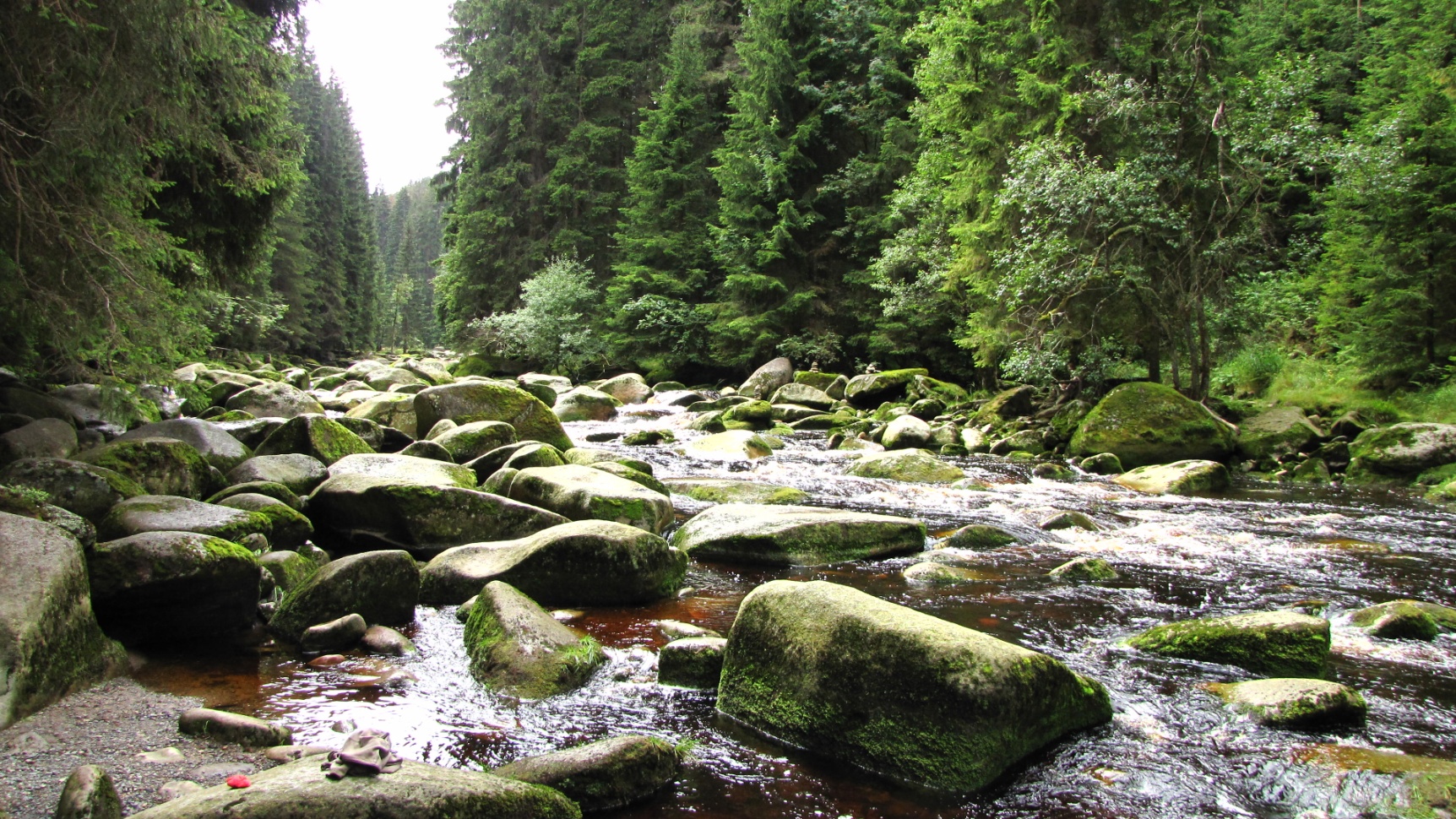 Balvanité dno Vydry - Šumava
Vodopády
stupeň v říčním korytě
vnik – síť puklin, nestejná odolnost hornin
peřeje – nízké vodopády stupňovitě za sebou uspořádané
katarakty – vodopády s širokým přepadovým lemem
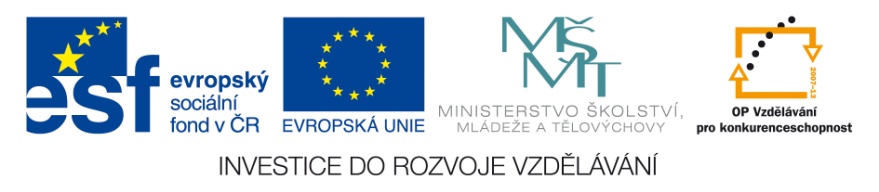 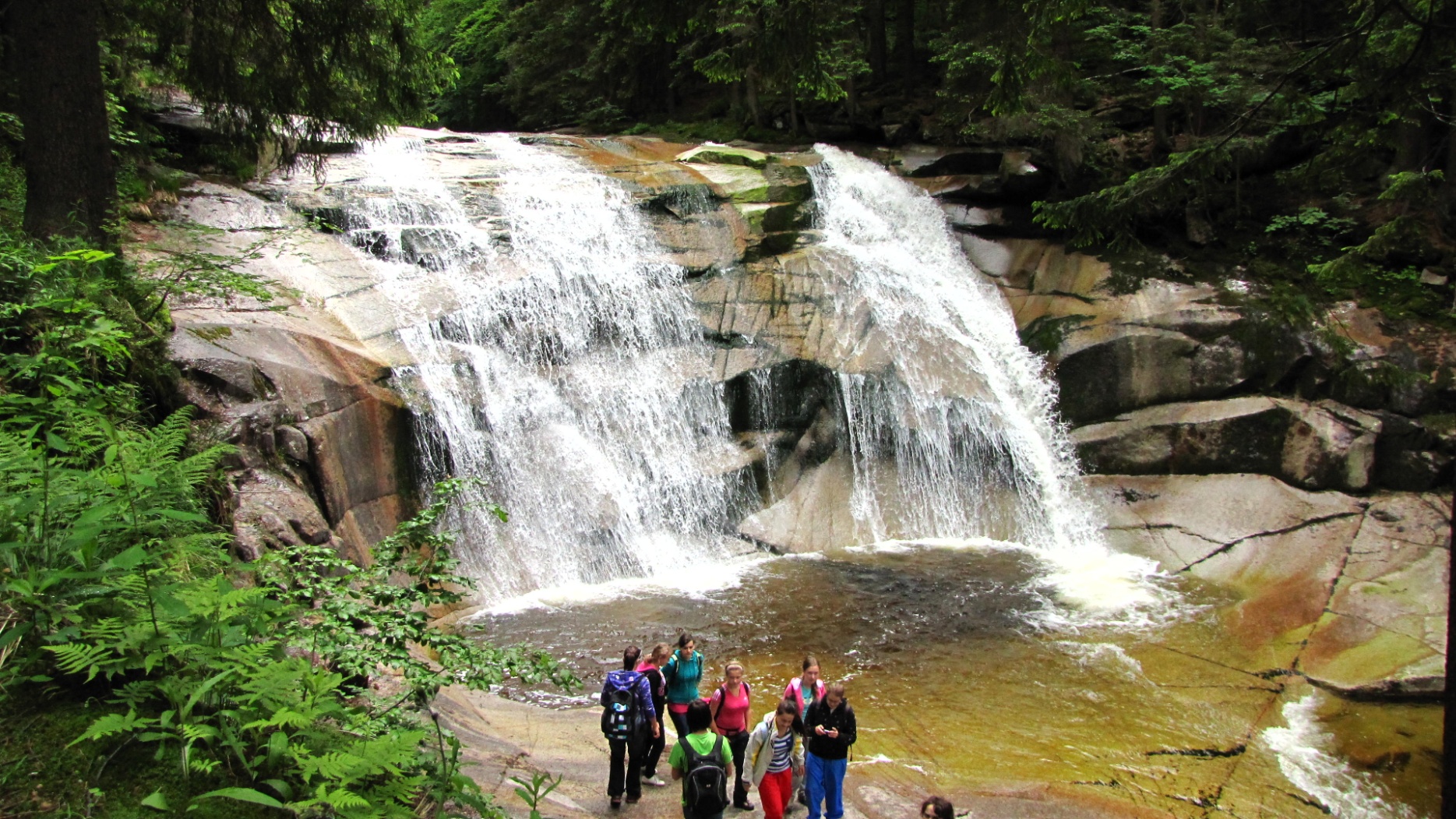 Krkonoše – Mumlavský vodopád - jeden z nejmohutnějších v ČR
Obří hrnce
Vznikají obroušením vodou unášeným materiálem (evorze).
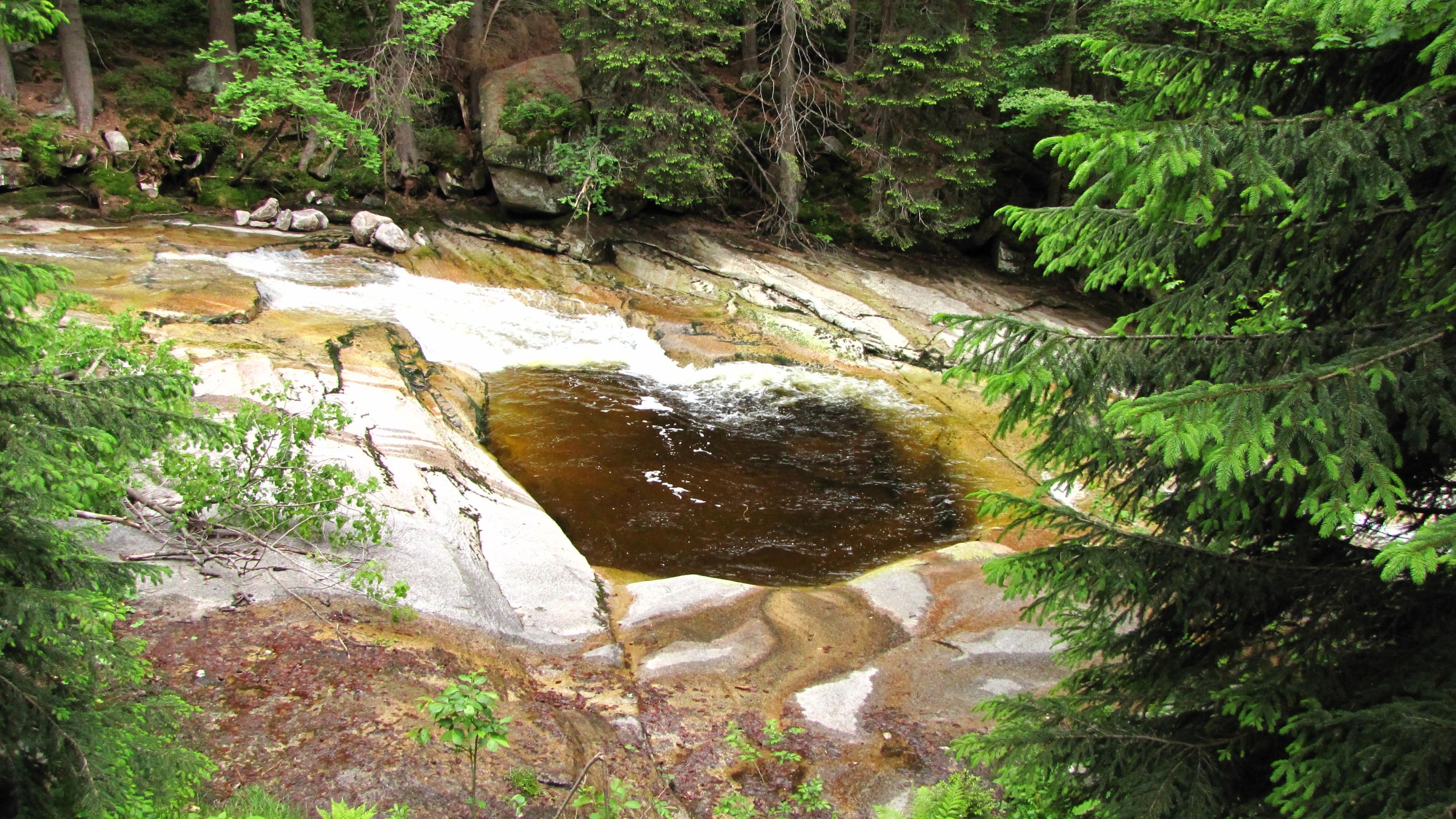 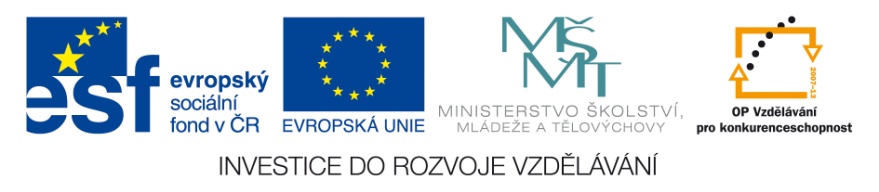 Krkonoše – Mumlava – obří hrnec
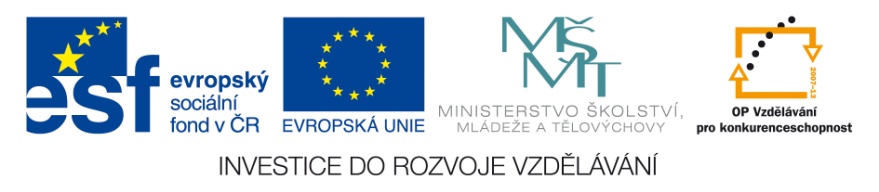 2. Střední tok
menší spád
řeka přetváří své koryto – vytváří zákruty, meandry a podle síly řeky a typu hornin i kaňony (jsou typické i pro horní tok)
převládá transport materiálu – materiál se obrušuje a zaobluje
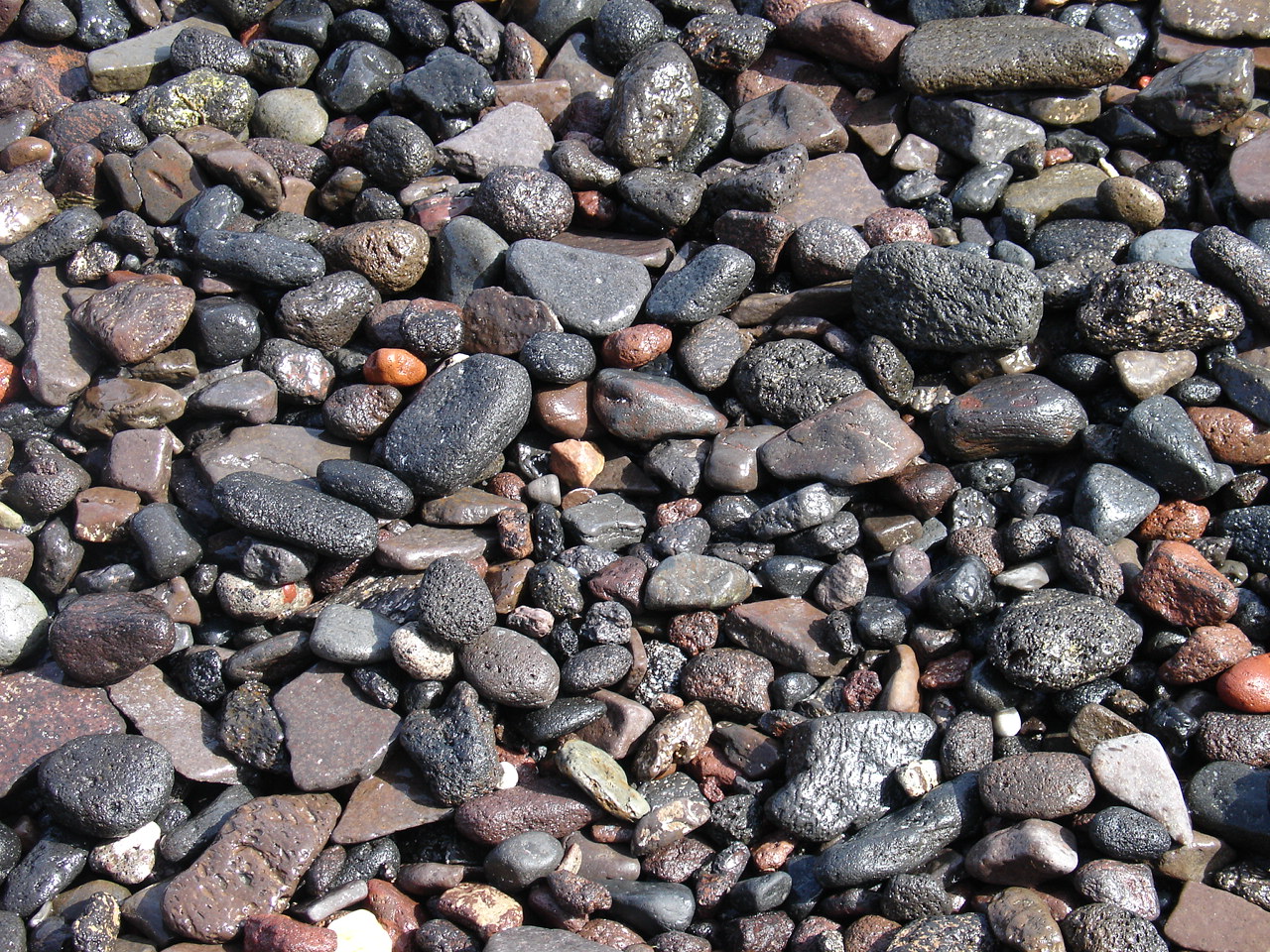 Štěrk – vznikl      při transportu vodním tokem      z původně ostrohranných úlomků hornin      a minerálů.
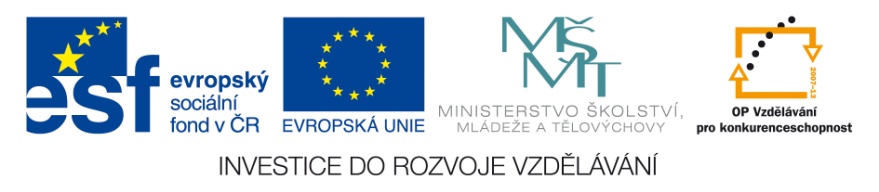 Meandr se vytváří boční erozí říčního koryta.
jesepní břeh (vnitřní) – vodní tok zde ukládá materiál, je pomalejší a mělčí
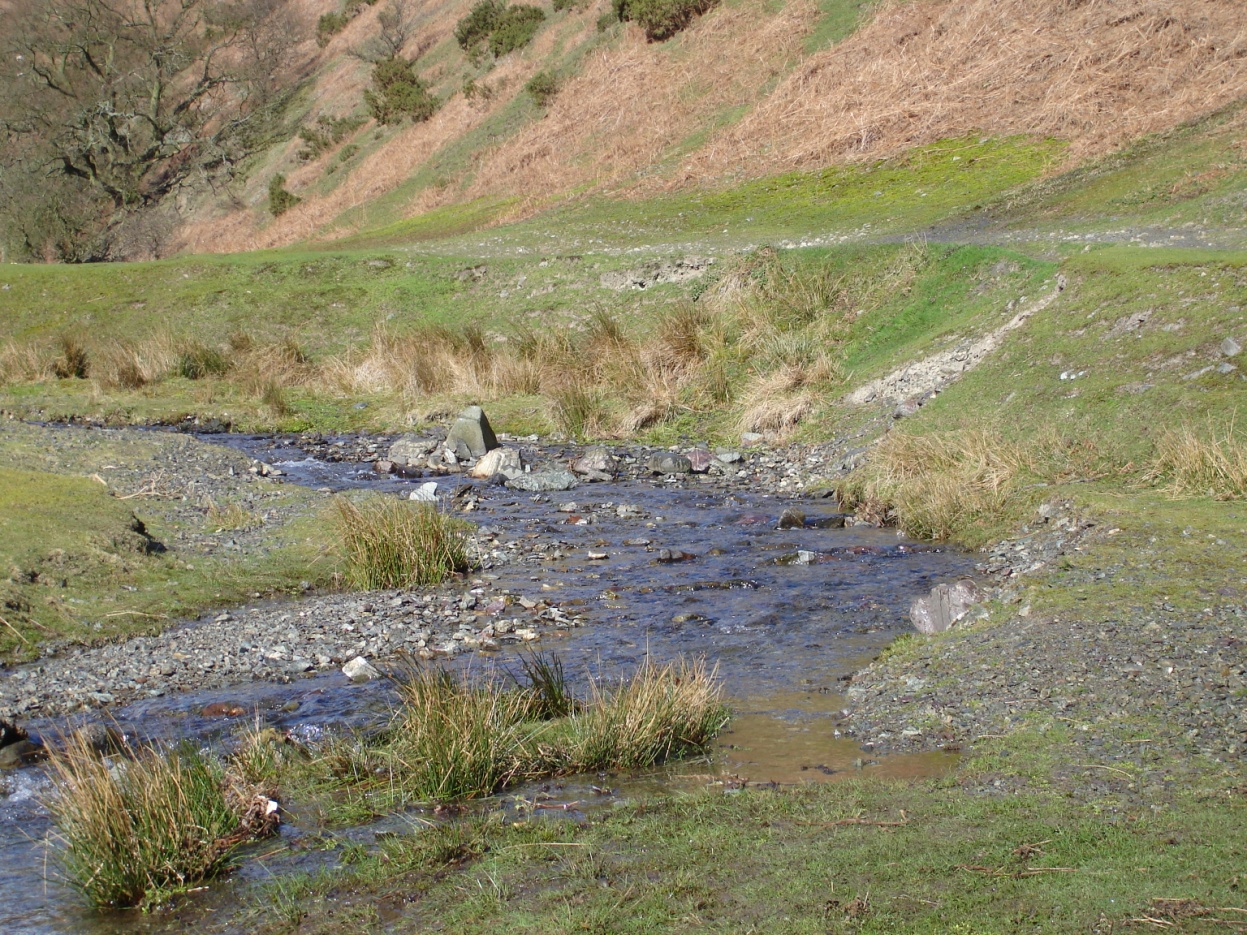 výsepní břeh (vnější) – probíhá zde eroze břehu, vodní tok je zde rychlejší a hlubší
Vývoj meandru
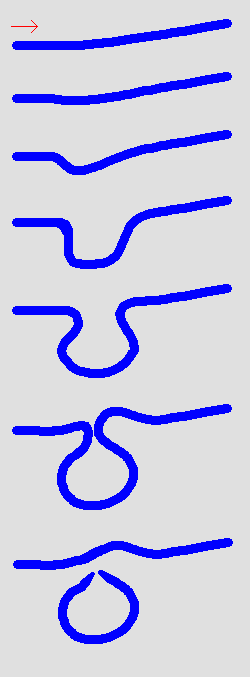 zákrut
meandr
slepé rameno – postupně se zazemňuje a zarůstá
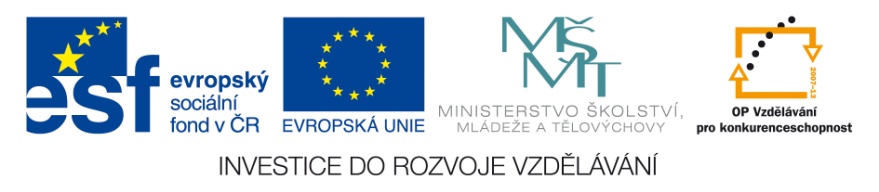 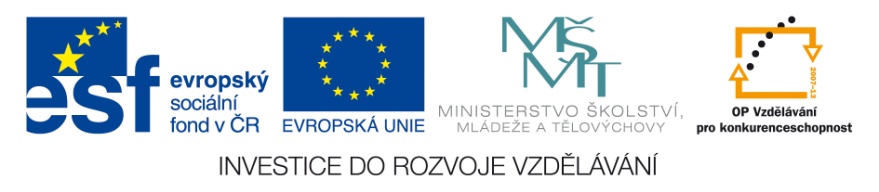 Kaňon a meandr řeky Colorado
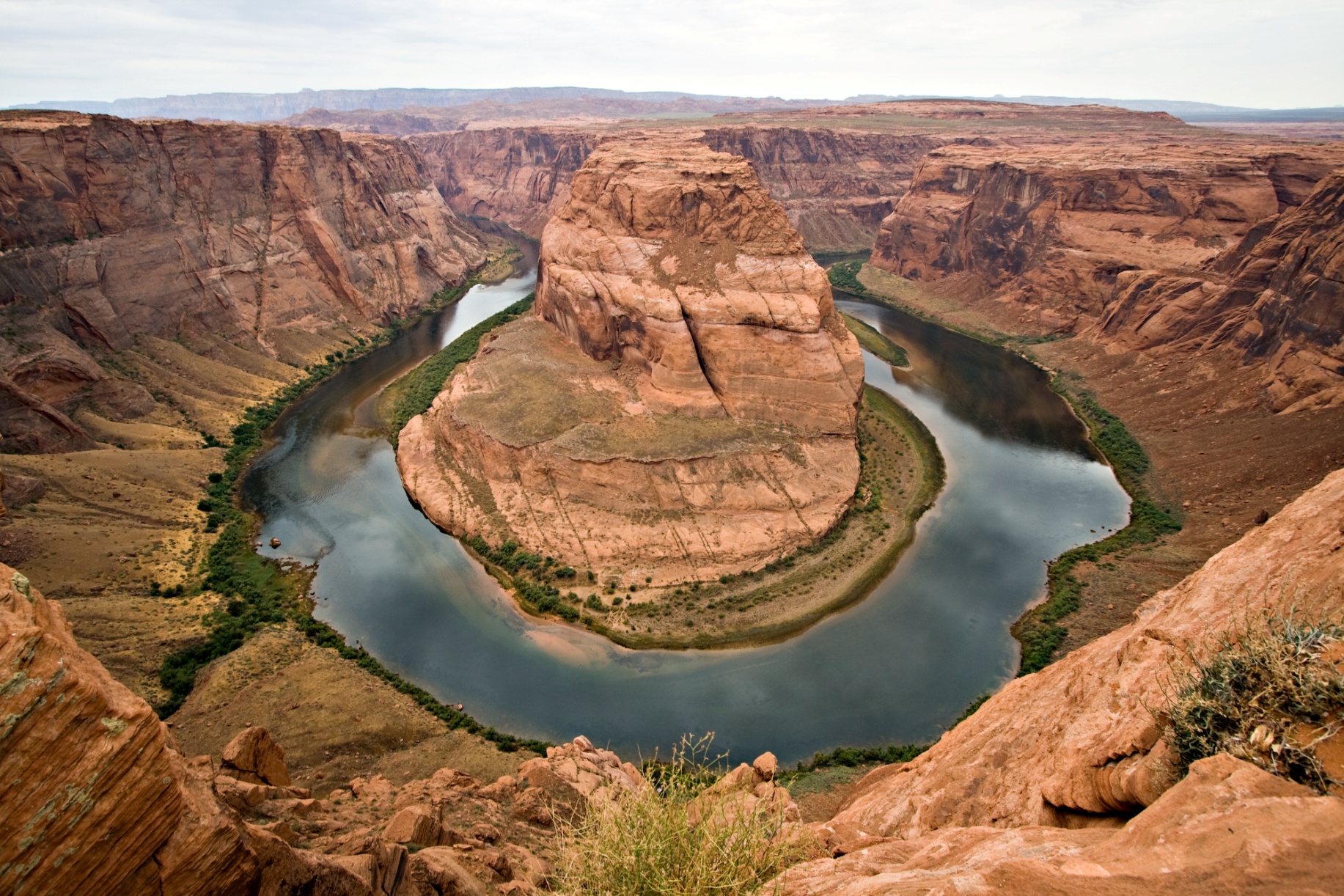 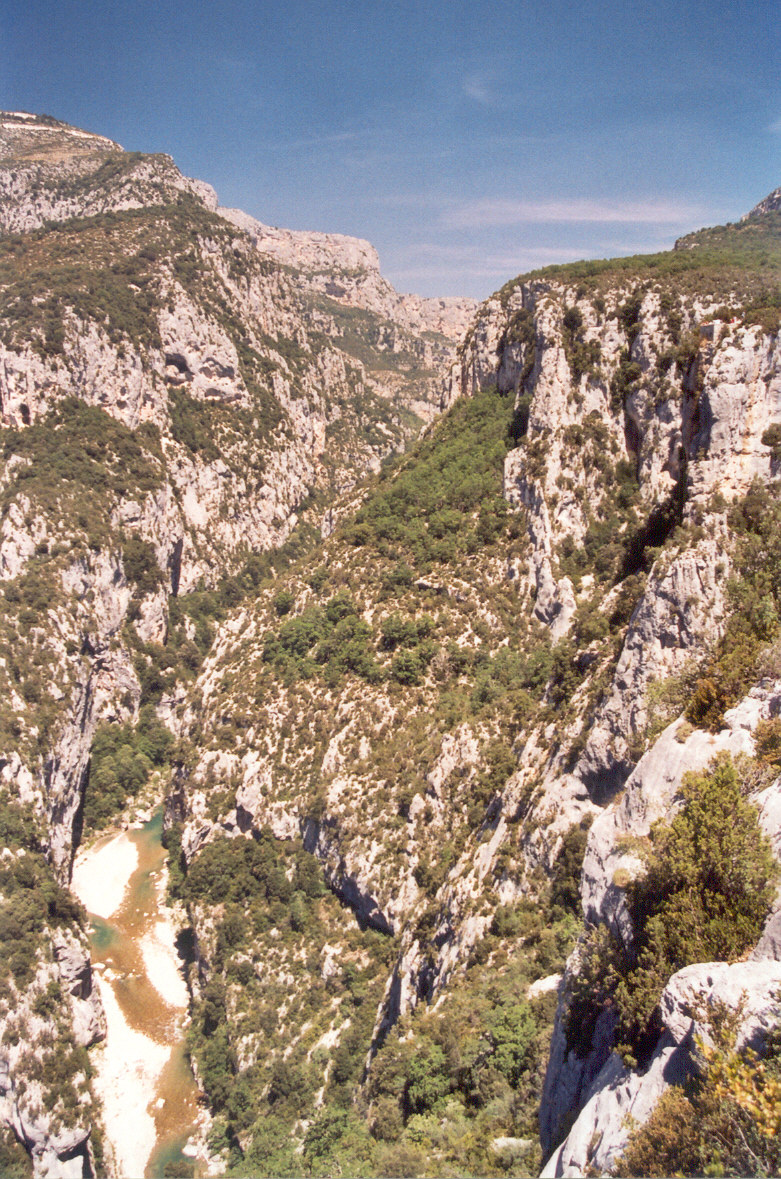 Kaňon řeky Verdon – největší kaňon v Evropě, místy dosahuje hloubky   až 700 m. Francie - Provence
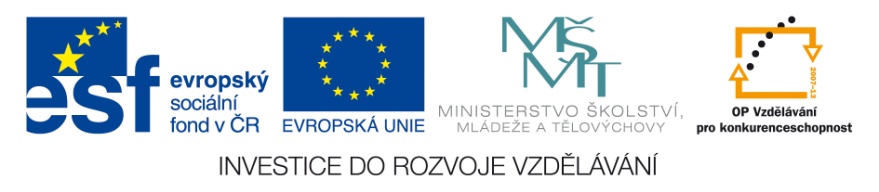 Kaňon řeky Verdon - Grand canyon du Verdon
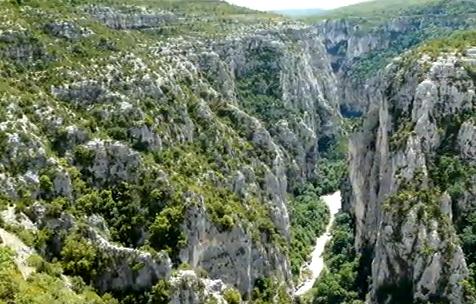 http://www.youtube.com/watch?v=31lafU5xxiA
4:33min, fotografie, kvalita 720p
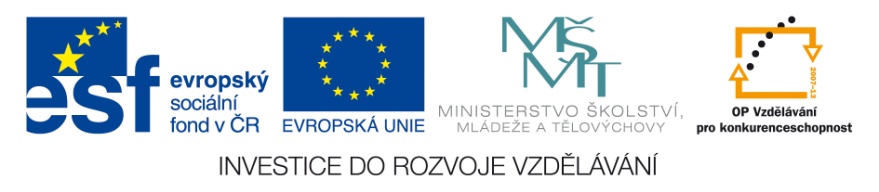 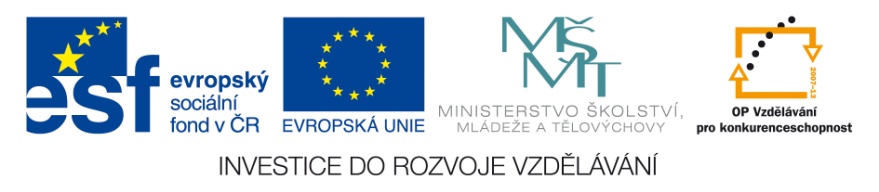 3. Dolní tok
převládá tvořivá činnost – usazování
klesá unášecí síla řeky a materiál je vytříděn podle velikost
jílovité částice jsou odnášeny až do moře
Ukládaný materiál v podobě štěrkových lavic
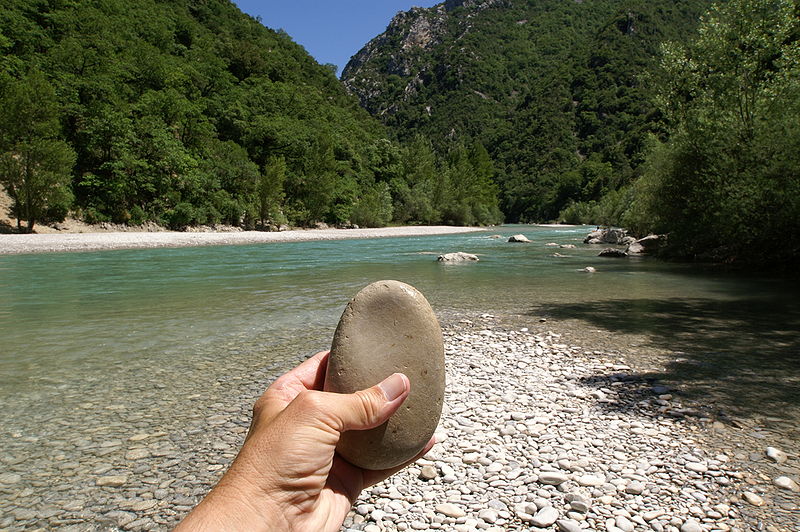 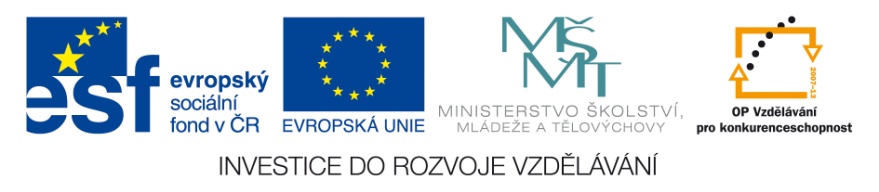 při ústí mohou řeky budovat z unášeného materiálu říční deltu
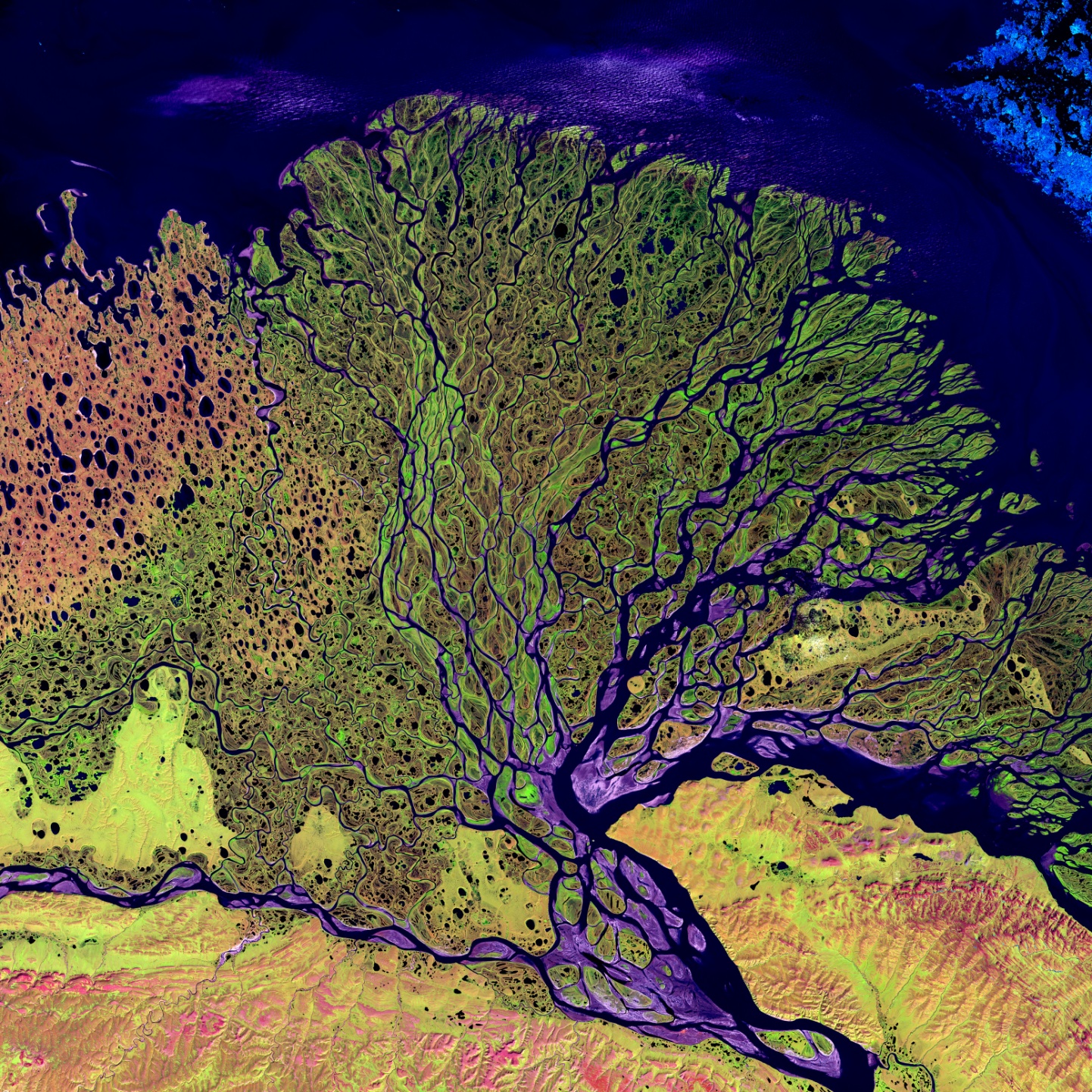 Delta řeky Leny   ze satelitu Landsat v nepravých barvách.
POUŽITÉ ZDROJE:
Regenerosion offenerBoden Tagebau.jpg. In: Wikipedia: the free encyclopedia [online]. San Francisco (CA): Wikimedia Foundation, 2012 [cit. 2013-04-20]. Dostupné z: http://en.wikipedia.org/wiki/File:Regenerosion_offenerBoden_Tagebau.jpg
USA 10187 Horseshoe Bend Luca Galuzzi 2007.jpg. In: Wikipedia: the free encyclopedia [online]. San Francisco (CA): Wikimedia Foundation, 2007 [cit. 2013-04-20]. Dostupné z: http://uk.wikipedia.org/wiki/%D0%A4%D0%B0%D0%B9%D0%BB:USA_10187_Horseshoe_Bend_Luca_Galuzzi_2007.jpg
Meander in Ashes Hollow.jpg. In: Wikipedia: the free encyclopedia [online]. San Francisco (CA): Wikimedia Foundation, 2008 [cit. 2013-04-20]. Dostupné z: http://en.wikipedia.org/wiki/File:Meander_in_Ashes_Hollow.jpg
Meandro.png. In: Wikipedia: the free encyclopedia [online]. San Francisco (CA): Wikimedia Foundation, 2001- [cit. 2013-04-20]. Dostupné z: http://en.wikipedia.org/wiki/File:Meandro.png
Gravel on a beach in Thirasia, Santorini, Greece.jpg. In: Wikipedia: the free encyclopedia [online]. San Francisco (CA): Wikimedia Foundation, 2006 [cit. 2013-04-20]. Dostupné z: http://cs.wikipedia.org/wiki/Soubor:Gravel_on_a_beach_in_Thirasia,_Santorini,_Greece.jpg
Gorges du Verdon. 2010. Dostupné z: http://www.youtube.com/watch?v=31lafU5xxiA
Verdon pebble Galet du Verdon.JPG. In: Wikipedia: the free encyclopedia [online]. San Francisco (CA): Wikimedia Foundation, 2009 [cit. 2013-04-23]. Dostupné z: http://sh.wikipedia.org/wiki/Datoteka:Verdon_pebble_Galet_du_Verdon.JPG
Lena River Delta - Landsat 2000.jpg. In: Wikipedia: the free encyclopedia [online]. San Francisco (CA): Wikimedia Foundation, 2006 [cit. 2013-04-23]. Dostupné z: http://commons.wikimedia.org/wiki/File:Lena_River_Delta_-_Landsat_2000.jpg
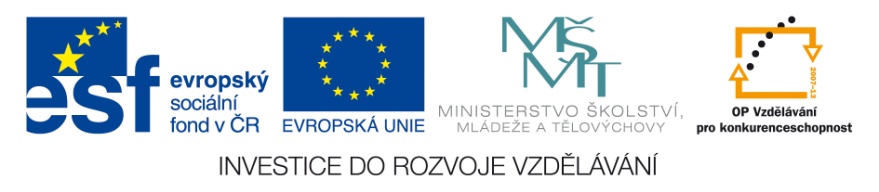